LCWS 2010

CONVENTIONAL FACILITIES
AND SITING GROUP

Parallel Session Overview

A. Enomoto, V. Kuchler, J. Osborne
1
Primary CFS Goals for LCWS10

  Single Tunnel Solution for Main Linac
  Joint Parallel Sessions with Main Linac and HLRF Working 	Groups
  Klystron Cluster System (KCS)
  Distributed RF System (DRFS)
  Update Criteria for Physical Equipment Size and Spacing
  Cyromodule and RF Support Equipment
  Waveguide Configuration
  Installation and Maintenance Access
  Electrical Support, Cable Trays
  Electronics Racks Location, Spacing and Shielding
  Update Criteria for Cooling and Electrical Requirements
  Cooling Water Temperature and DT
  Electrical Loading and Access to Connections
2
Current ML KCS Tunnel Cross Sections
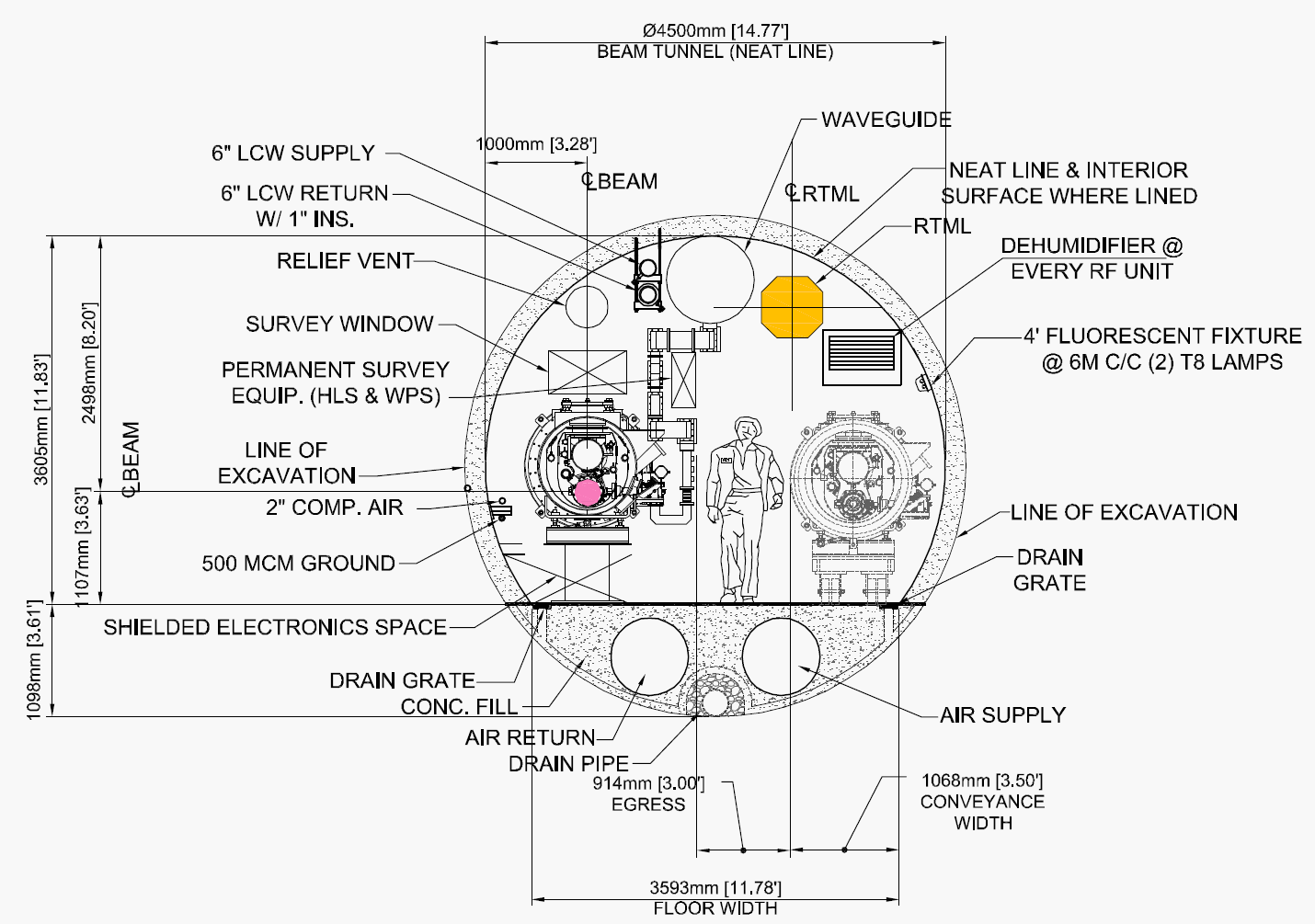 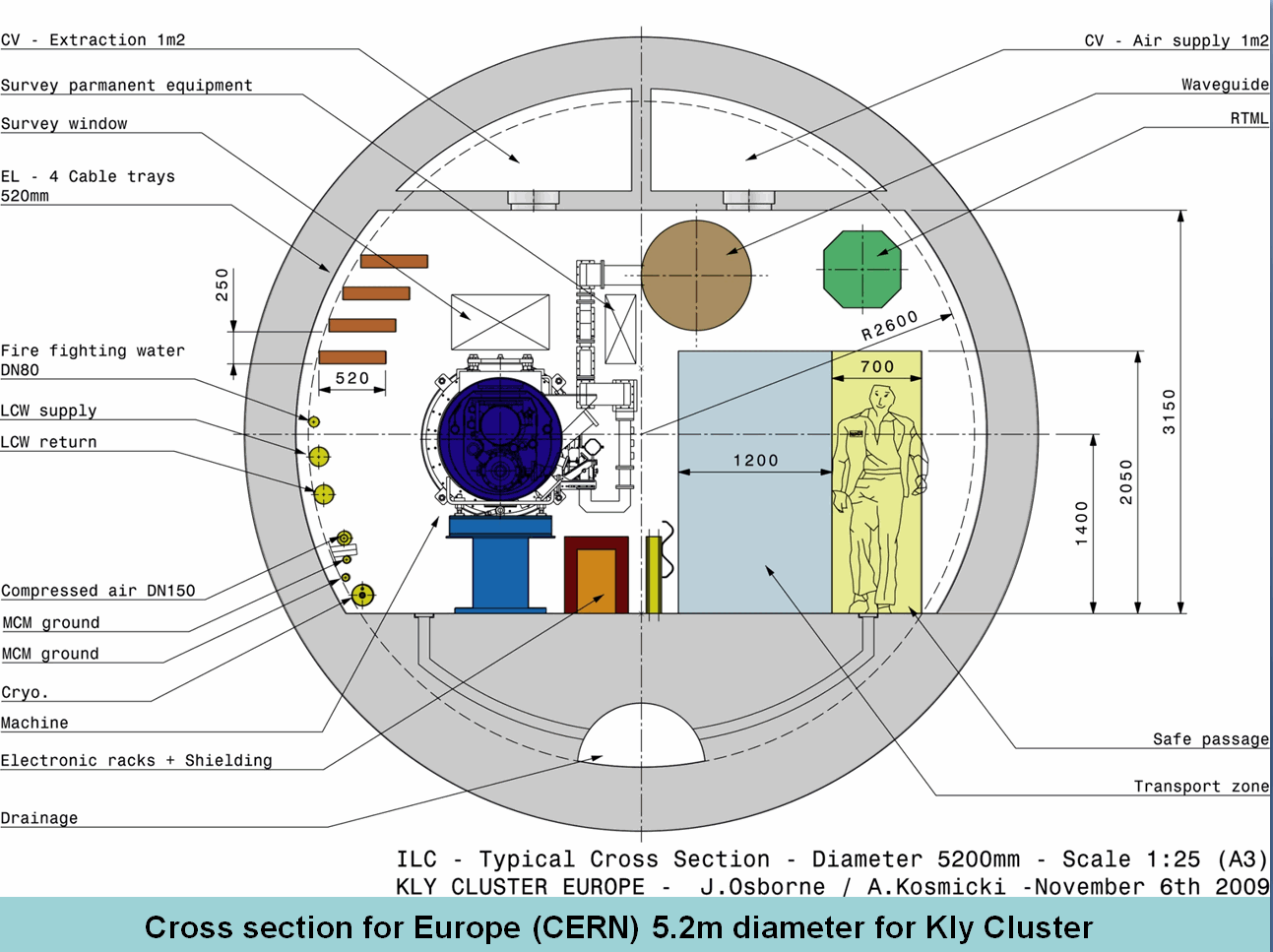 Americas Region 4.5 m Dia.
European Region 5.2 m Dia.
3
Current ML DRFS Tunnel Cross Sections
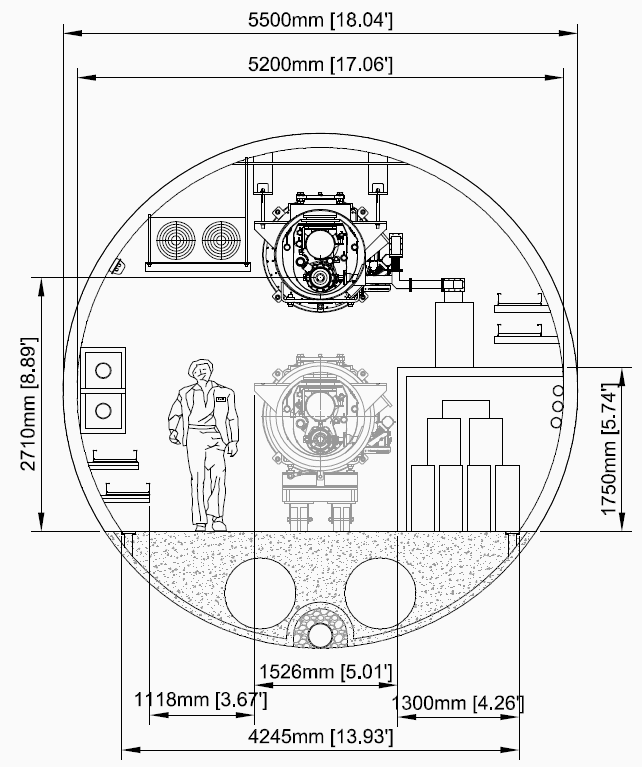 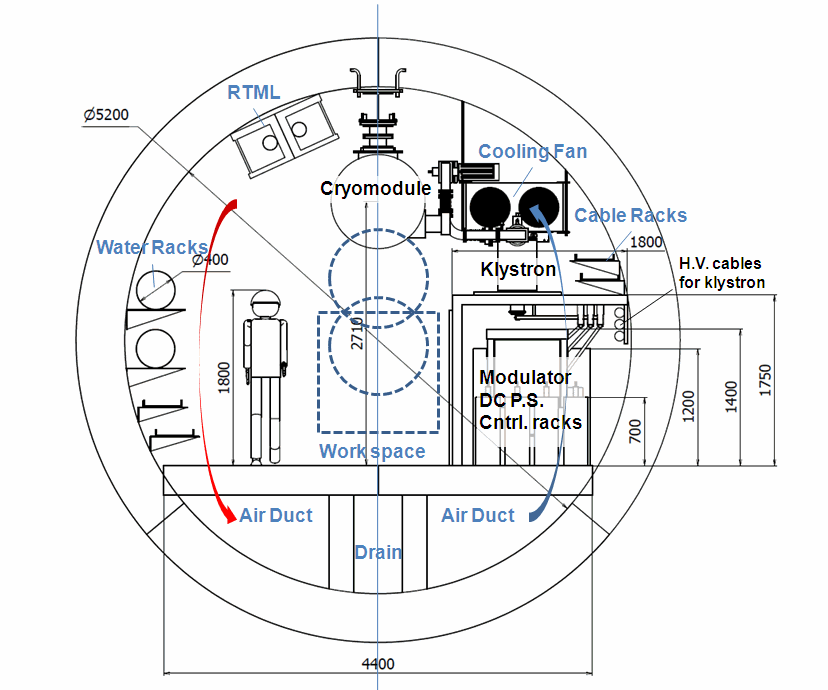 Americas Region 5.2 m Dia.
Asian Region 5.2 m Dia.
4
Primary CFS Goals for LCWS10

  Central Region SB 2009 Layout
  Joint Parallel Sessions with Sources, RTML, Damping Ring 	and BDS Working Groups
  Update Criteria for Physical Equipment Size and Spacing
  Area System Beam Lattices and Equipment Layout
  Aisle Spacing and Required Clearances
  Installation and Maintenance Access
  Electrical Support, Cable Trays
  Electronics Racks Location and Spacing in Support Tunnel
  Absorber and Dump Locations and Requirements
  Update Criteria for Cooling and Electrical Requirements
  Cooling Water Temperature and DT
  Temperature Stability Requirements in Common Areas
  Electrical Loading and Access to Connections
5
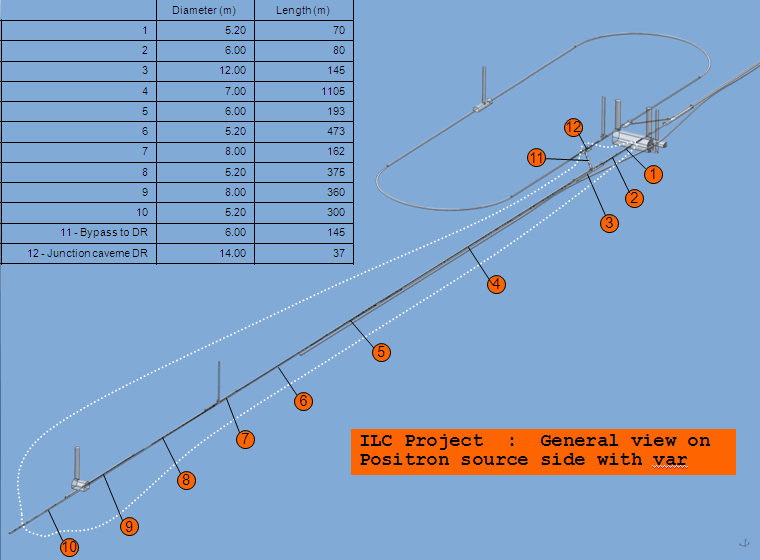 3D Examples
Of Central
Region Layout
6
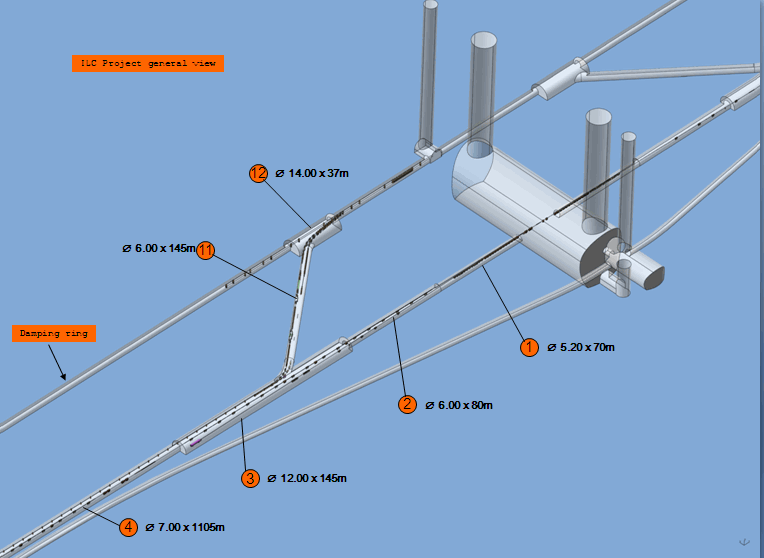 3D Examples
Of Central
Region Layout
7
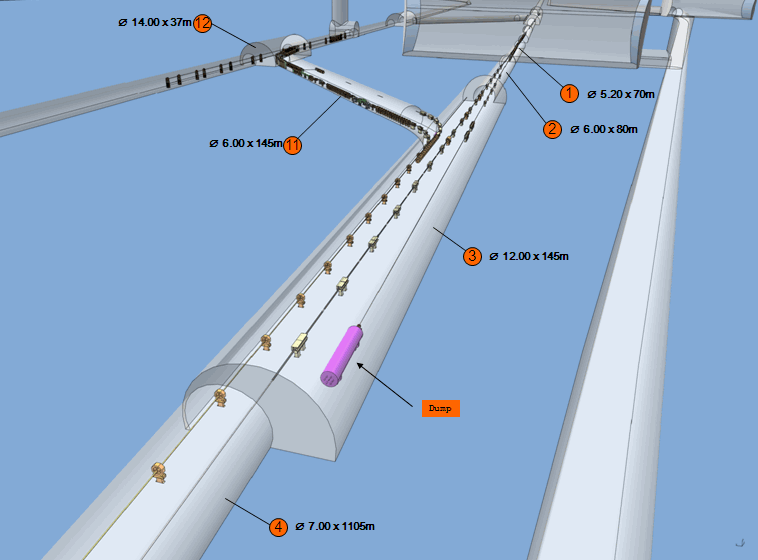 3D Examples
Of Central
Region Layout
8
Specific Goals for CFS Working Group

  General CFS Topics
  Re-establish Area System Contact Network
  Joint Session with MDI
  Distributed CFS Attendance at Area System Parallel 	Sessions
  Planning for CFS Regionally Specific Utility Design
  Finalize Dubna Site Investigation Report
  Discussion and Assignment of 2D and 3D Regional 	Drawing Efforts
  Review of Regional Single Tunnel Life Safety and 	Egress  Solutions and Future Work
  CFS TDP II Planning Including Resource Availability 	and Allocation
9
Specific Goals for CFS Working Group cont.

  CFS Focused Workshops – Summer 2010
  CFS w/Area Systems at SLAC
  CFS w/Area Systems at Daresbury (?)
  CFS w/ MDI and Detector – TBD
  At LCWS 2010
  Verify Locations
  Verify Dates
  Re-establish Participation and POC’s
10